Inventions
Throughout the world, there have been many exciting inventions. If you were going to invent something, what would it be and why?
Would you like to invent:
a machine that does all your homework for you?
a robot that looks exactly like you so it can go in your place to events you don’t want to go to?
a pair of football boots that helps you score goals?
a pair of gloves that helps you play any musical instrument?
We are going to learn about an inventor and cartoonist, who had lots of fun inventing things.
Rube Goldberg
Reuben Goldberg (known as Rube) was born on 4th July 1883 in San Francisco, USA. The 4th of July is an important festival in the USA - known as Independence Day.
Talk About It
Do you know anyone who has a birthday on a festival?
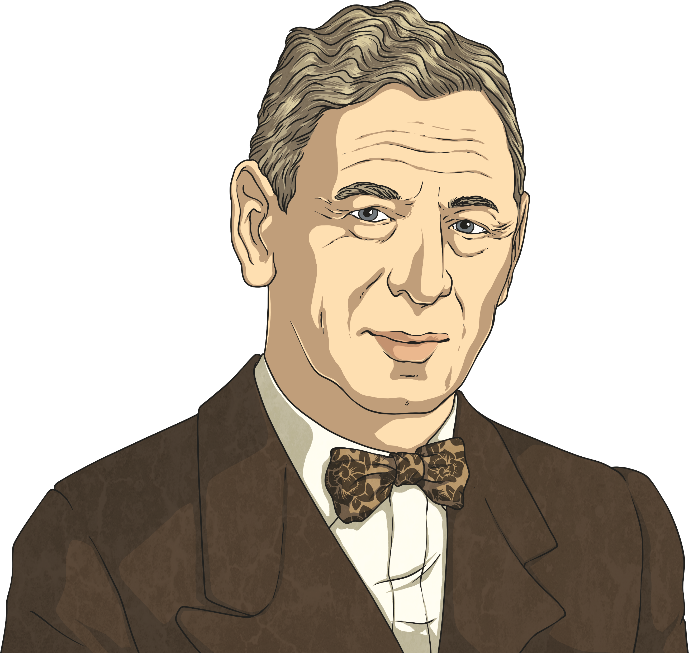 Rube’s family were Jewish and Rube was the third of seven children. Only Rube, his older brother Garrett, younger brother Walter and younger sister Lillian survived into adulthood.
Rube was interested in art from a young age. When he was aged four, he would copy drawings and by the age of 11, Rube was taking drawing lessons.
Early Career
Rube’s father had an important role as a police and fire commissioner. He didn’t want Rube to pursue art as a career and encouraged him to study engineering instead.
Talk About It
Why do you think Rube’s father wanted him to be an engineer instead of an artist?
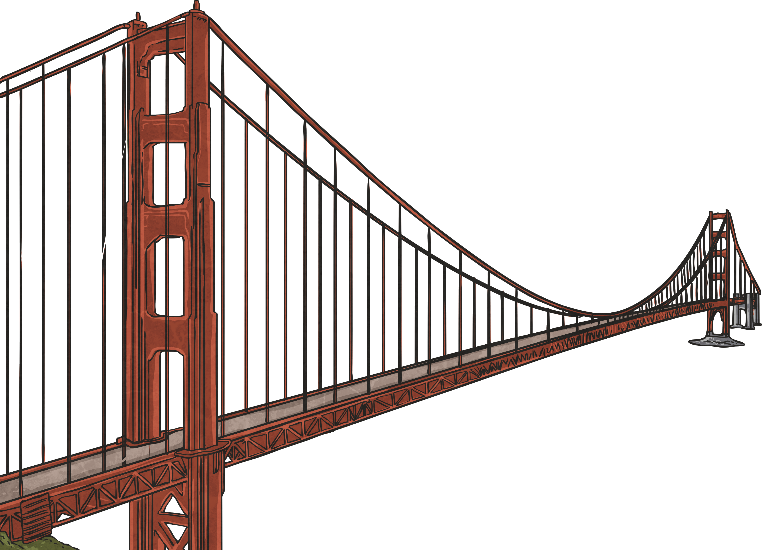 Rube studied engineering at the University of California, Berkeley (one of the top universities in the USA). After he graduated, Rube worked as an engineer for the San Francisco Water and Sewers department.
Early Career
After six months of working as an engineer, Rube left his job to pursue his love of art.
Rube started working as a sports cartoonist for the San Francisco Chronicle newspaper. At that time, cameras weren’t as advanced as they are today so newspapers used fewer photographs and used cartoons instead. Sports cartoons depicted major sporting events in a humorous way and were popular with readers.
In 1907, Rube moved to New York and started drawing cartoons for the New York Evening Mail. This was an important newspaper and Rube’s cartoons started to become well-known.
Despite his earlier concerns, Rube’s father became his agent in 1911. He helped rube with work contracts, copyright and made sure he got paid properly.
Cartoons and Films
By 1915, Rube had created numerous well liked cartoon strips and was considered by many to be America’s most popular cartoonist. One of his most well-known cartoons included a character called Professor Lucifer Gorgonzola Butts, who would feature in his later inventions.
In 1916, Rube started making short animated films that showed humour in everyday situations. Back then, films were black and white and didn’t have any sound. Some cinemas had organs or pianos that would be played
while the film was being shown. Animations were made by drawing one scene at a time with a tiny change in each frame. Even a very short film would have hundreds of frames.
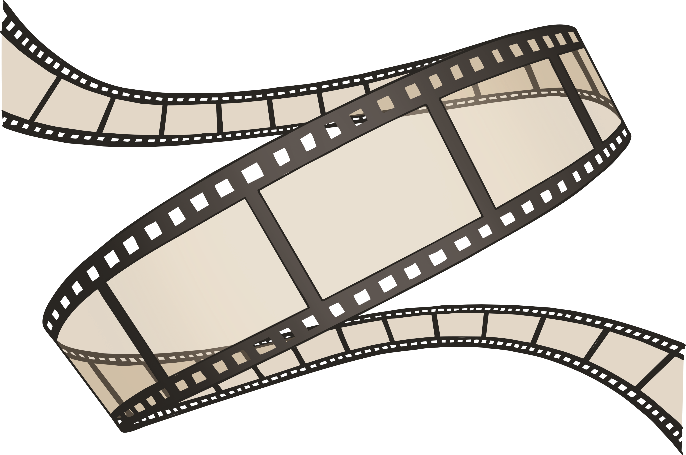 Foolish Questions
One of Rube’s popular cartoon series was called ‘Foolish Questions’. These were cartoons where one character would ask a silly question and another would give a sarcastic reply. Here are some examples:
A man walks in his front door, absolutely dripping wet. His wife asks, “Why dearie, did you get wet?” to which he replies, “Of course not, the rain is dry today.”
A boy is lying on the ground, his bicycle next to him. A man walking by enquires, “Young man, did you fall?” The boy’s response is, “No, I’m taking a little nap.”
Sitting on a chair, a man is reading a book. A woman pops her head into the room and asks, “Reading a book, Henry?”
“No, I’m playing a violin solo on a bass drum,” he replies.
Second World War
In 1916, Rube married Irma Seeman and they had two sons, Thomas and George.
Leading up to and during the Second World War, Rube created
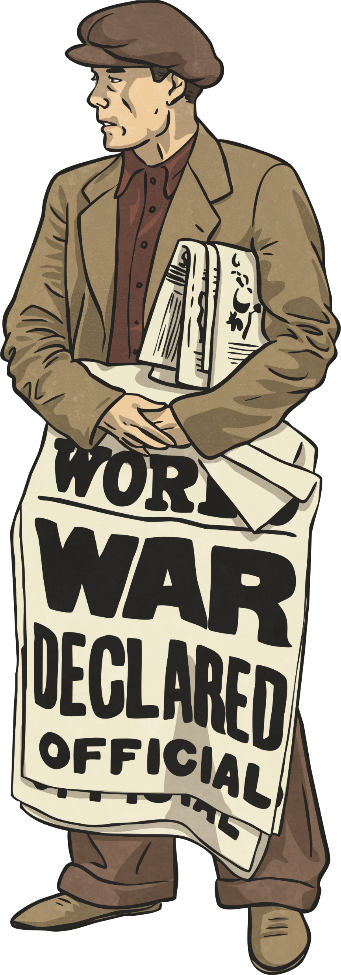 many political cartoons warning people about the danger Adolf Hitler posed. This, and the fact that Rube was Jewish, meant he received hate mail. To protect his family, he changed his sons’ surname to George; this meant one of his sons was called George George!
Inventions
Rube started drawing cartoons of inventions. Most of his inventions were complicated machines that did very simple tasks. The humorous idea was that the inventions were far more complicated than it would be to do a job by hand.
Some of Rube’s funny inventions included the Self-Operating Napkin. This was a huge machine, almost as big as a room, that would wipe a person’s mouth after they had eaten. 
Although the designs were funny, Rube took great care with them and spent around 30 hours on each diagram.
Awards
In 1948, Rube won the Pulitzer Prize. The Pulitzer Prize is an American award given each year in the areas of journalism, literature and music composition. Rube’s Pulitzer was for his cartoon called ‘Peace Today’. It shows a house on top of an atomic bomb that is about to fall off a cliff. His message was that with the invention of the atomic bomb, the world had become a dangerous place where peace could be shattered at any minute.
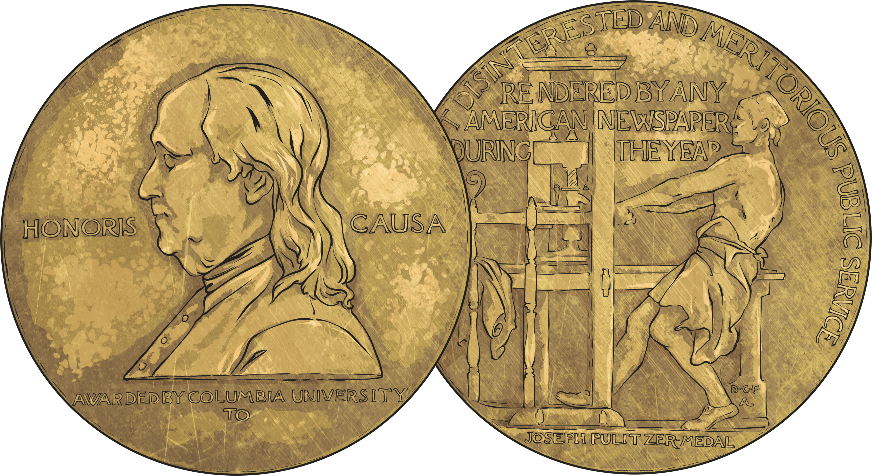 Rube also won many other awards for his work.
Rube Goldberg
Rube Goldberg became the first person whose name was listed as an adjective in the American dictionary. This was due to his inventions designed to do incredibly simple jobs in an extremely complex way.
The term ‘Rube Goldberg’ was listed in the Merriam-Webster dictionary as: “accomplishing by complex means what seemingly could be done simply.”
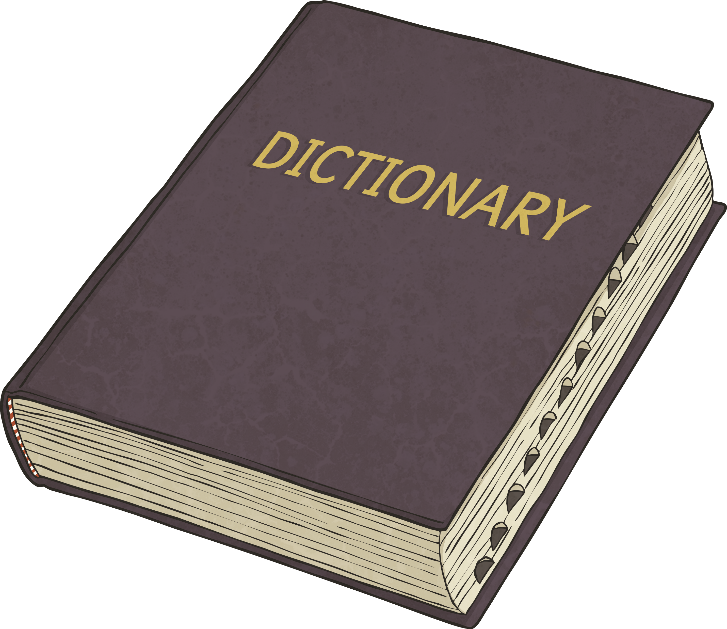 Inspired by Rube Goldberg
Rube Goldberg died on 7th December 1970. During his lifetime and afterwards, Rube has inspired art, TV, films and other things.
Rube Goldberg machines were shown on the children’s TV show ‘Sesame Street’. Several films refer to Rube or Rube Goldberg machines.
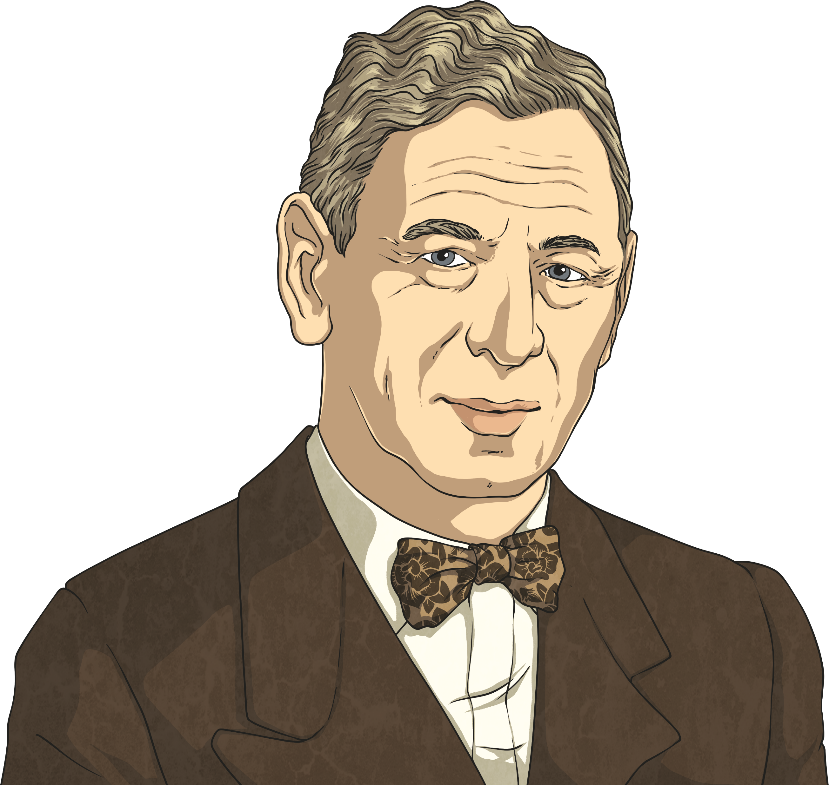 The board game Mousetrap was also inspired by Rube Goldberg machines.
Inspired by Rube Goldberg
Why not be inspired by Rube Goldberg? Ideas include:
Creating your own ‘Foolish Questions’ cartoon, where people ask a silly question and get a sarcastic reply;
Use your name to create an adjective, like the dictionary entry for Rube Goldberg;
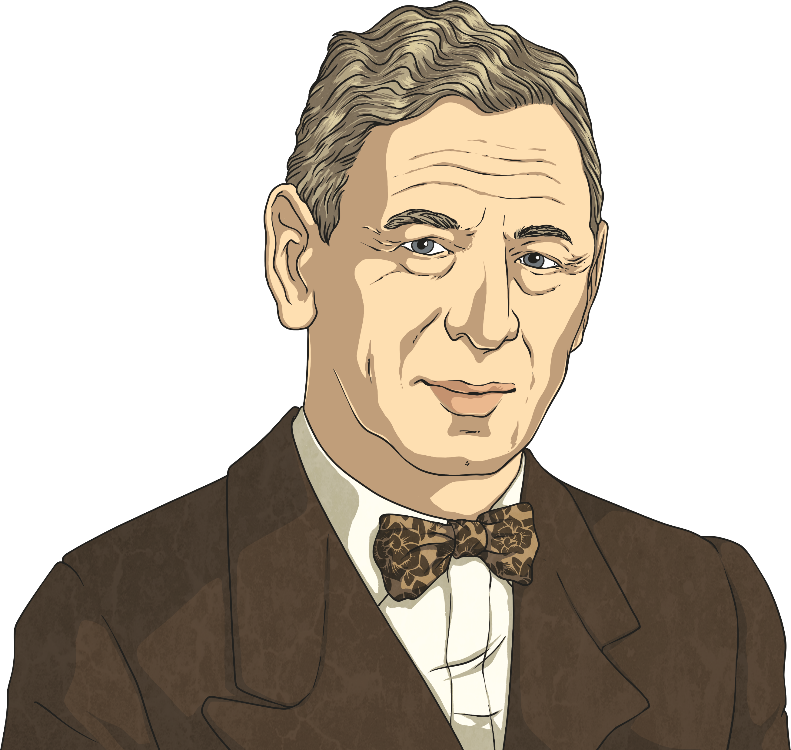 Design a really complicated machine that does a very simple job.